Management Yesterday & Today
Early management practice
Studying history is important because it helps to see the origins of today’s management practices and identify what has and has not worked. 

Early examples of management practice in the construction of the Egyptian pyramids and in the arsenal of Venice. 

One important historical event was the publication of Adam Smith’s The Wealth of Nations, in which he argued the benefits of division of labour (job specialization).
Another was the Industrial Revolution, where it became more economical to manufacture in factories than at home. 

Managers were needed to manage these factories, and these managers needed formal management theories to guide them.
Development of the main management theories
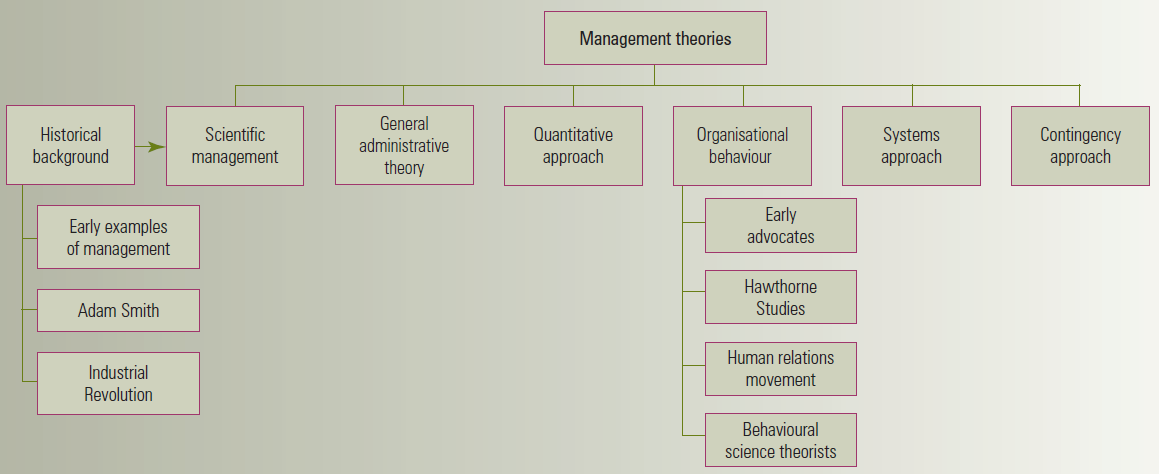 Important contributions of scientific management
Frederick W. Taylor, known as the ‘father’ of scientific management, studied manual work using scientific principles – that is, guidelines for improving production efficiency – to find the one best way to do those jobs. 

 Frederick’s four principles were: 
use scientific methods to find the best way to do a job
scientifically select, train and develop the workers
ensure cooperation from the workers by offering incentives
allocate work and responsibilities to workers and managers.
The Gilbreths’ primary contribution was finding efficient hand-and-body motions and designing proper tools and equipment for optimizing work performance. 

Today’s managers use the concepts of scientific management when they analyze basic work tasks to be performed, use time-and-motion study to eliminate wasted motions, hire the best-qualified workers for a job, and design incentive systems based on output. 

All these practices are aimed at increasing the efficiency of an organization's operations.
Influences of general administrative theorists.
Fayol believed that the functions of management were common to all business endeavours but also were distinct from other business functions. 
He developed 14 principles of management from which many current management concepts have evolved. 

Weber described an ideal type of organization, which he called a ‘bureaucracy’, as having characteristics that many of today’s large organizations still have. 
Today’s managers use the concepts of general administrative theory when they perform the functions of management and structure their organizations so that resources are used efficiently and effectively.
Fayol’s 14 principles of management
The quantitative approach
The quantitative approach involves applications of statistics, optimisation models, information models and computer simulations to management activities. 
Total quality management is a management philosophy devoted to continual improvement and responding to customer needs and expectations. 
Today’s managers use the quantitative approach especially when making decisions as they plan and control work activities such as allocating resources, improving quality, scheduling work, or determining optimum inventory levels.
Organizational behavior approach
The early organizational approach believed that people were the most important asset of the organization and should be managed accordingly. 

The Hawthorne Studies, which started as a scientific management experiment, dramatically impacted management beliefs about the role of people in organizations, leading to a new emphasis on the human behavior factor in managing.
The organizational behavior approach has largely shaped how today’s organizations are managed. 

Many current theories of motivation, leadership, group behavior and development, and other behavioral issues can be traced to the early organizational approach advocates, and the Hawthorne Studies.
Early advocates of organizational behavior
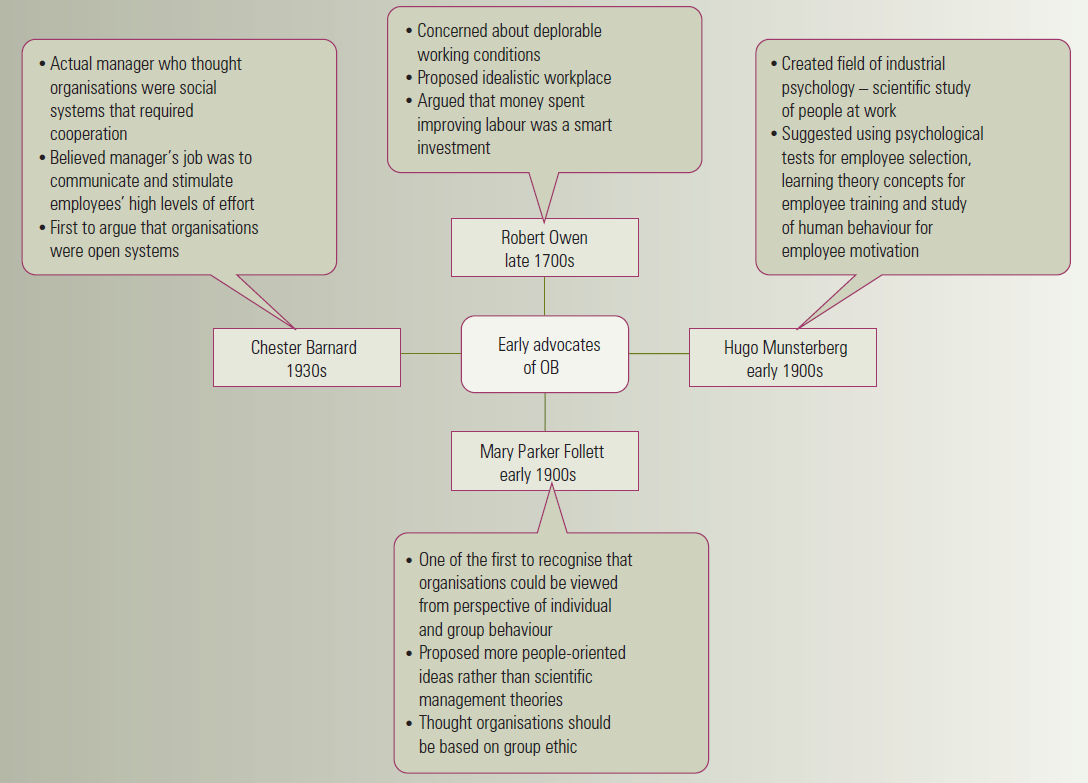 The systems and contingency approaches
The systems approach says that an organization takes in inputs (resources) from the environment and transforms or processes these resources into outputs that are distributed into the environment. 

It helps us to understand management, since managers must ensure that all the interdependent units are working together in order to achieve the organization's goals; it helps managers to realize that decisions and actions taken in one organizational area will affect others; and it helps managers to recognize that organizations are not self-contained, but instead rely on their environment for essential inputs and as outlets to absorb their outputs.
The contingency approach says that organizations are different, face different situations and require different ways of managing. 

It helps us to understand management, because it stresses that there are no simplistic or universal rules for managers to follow. Instead, managers must look at their situation and determine that, if this is the way my situation is, then this is the best way for me to manage.
The organization as an open system
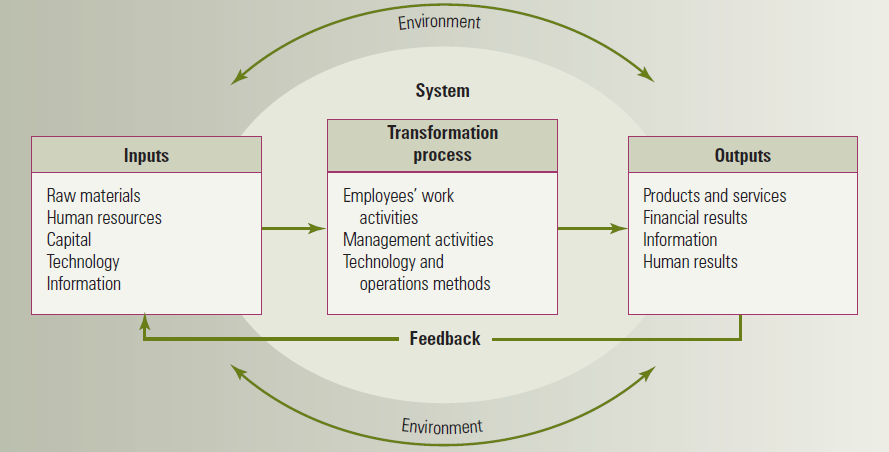